Research Paper Presentation 


On


“To Develop Nobel Prize “ATTOSECOND” Theory By
Verilog Programming & Verify by Test Programming”
 


MR. SATYENDRA PRASAD
mathworktech@gmail.com



Dr. A.P.J. Abdul Kalam Technical University, Lucknow
Research Paper Presentation 
on
“To Develop Nobel Prize “ATTOSECOND” Theory By
Verilog Programming & Verify by Test Programming”
 
MR. SATYENDRA PRASAD
Dr. A.P.J. Abdul Kalam Technical University, Lucknow
mathworktech@gmail.com
Outline
Introduction                                                           
Attosecond
Interface Diagram
Interface between Equation and Verilog Programming
Interface between Equation and Test Bench Programming
Graphical Parameter
Bit Table for Pulse generation equation
Software
Verification
Epwave form
Conclusion
References
Research Paper Presentation 
on
“To Develop Nobel Prize “ATTOSECOND” Theory By
Verilog Programming & Verify by Test Programming”
 
MR. SATYENDRA PRASAD
Dr. A.P.J. Abdul Kalam Technical University, Lucknow
mathworktech@gmail.com
Introduction

Attosecond generation is a generating technique to generate attosecond pulse of different time interval by change the wave length of different type radiation wave.
To develop Attosecond generation equation by Verilog programming.
In order to develop the equation in to programming language by define the all the parameter in Verilog system.
All the bits of the input and output are fix bit.
All the interfacing parameter between equations into the Verilog syntex is fixing.
Interfacing between Verilog programming and Test bench programming is verify the Verilog programming of the equation by the test bench programming. Electronic Design Automation software is used to get the output of Verilog programming.
Electronic Design Automation software is used to get the output  of Test bench  programming. 
Output of Verilog programming and output of the test bench programming is verifying the programming of equation of Attosecond generation pulse. Both output of Verilog and test bench programming show in wave form on the software.
Research Paper Presentation 
on
“To Develop Nobel Prize “ATTOSECOND” Theory By
Verilog Programming & Verify by Test Programming”
 
MR. SATYENDRA PRASAD
Dr. A.P.J. Abdul Kalam Technical University, Lucknow
mathworktech@gmail.com
Attosecond
Attosecond Theory
	Attosecond physics, also known as attophysics. It is generally attosecond science.
	It is a branch of physics that deals with light-matter interaction phenomena.
	Attosecond (10−18 s) photon pulses are used to unravel dynamical processes in 	matter with unprecedented time resolution.
Attosecond Equation
	To generate a traveling pulse with an ultra-short time duration.
	Two key elements are needed:
      		  1. Bandwidth 
     		 2. Central wavelength of the electromagnetic wave.
	Lower-limit in the minimum duration exploitable for a given pulse 	central wavelength.  This limit is the optical cycle. Generation of attosecond pulses 	is given below
                                              Tpulse =λ/c in fs, 
Where c is the speed of light.
          		    λ is central wavelength .
           		    Fs is femtosecond
           		   1 femtosecond =10−15 seconds
Research Paper Presentation 
on
“To Develop Nobel Prize “ATTOSECOND” Theory By
Verilog Programming & Verify by Test Programming”
 
MR. SATYENDRA PRASAD
Dr. A.P.J. Abdul Kalam Technical University, Lucknow
mathworktech@gmail.com
Interface Diagram
Research Paper Presentation 
on
“To Develop Nobel Prize “ATTOSECOND” Theory By
Verilog Programming & Verify by Test Programming”
 
MR. SATYENDRA PRASAD
Dr. A.P.J. Abdul Kalam Technical University, Lucknow
mathworktech@gmail.com
Interface between Equation and Verilog Programming


It is an interfacing the equation parameter to Verilog parameter.
	Now 
 
       	  λ =A
     	  C=B
     	  Tpulse=Res
     	  Width = 8 bit
            Input width A = 8 bit
            Input width B = B bit;
            Output width Res = 8 bit;
 
 
	    These are the interchange parameter for Verilog Programming.
Research Paper Presentation 
on
“To Develop Nobel Prize “ATTOSECOND” Theory By
Verilog Programming & Verify by Test Programming”
 
MR. SATYENDRA PRASAD
Dr. A.P.J. Abdul Kalam Technical University, Lucknow
mathworktech@gmail.com
Interface between Equation and Test Bench Programming
 
It is an interfacing the equation parameter to Test Bench parameter.
	Now 
 
        λ =A
        C=B
        Tpulse=Res
        WIDTH = 8 bit
        Input width A = 8 bit
        Input width B = B bit;
        Output width Res = 8 bit;

 
               These are the interchange parameter for Test Bench Programming.
Research Paper Presentation 
on
“To Develop Nobel Prize “ATTOSECOND” Theory By
Verilog Programming & Verify by Test Programming”
 
MR. SATYENDRA PRASAD
Dr. A.P.J. Abdul Kalam Technical University, Lucknow
mathworktech@gmail.com
Graphical Parameter
Parameter  Analysis for  Wavelength
  	 50000Unit =100 nm
	100000Unit = 200nm
	150000Unit = 300nm
	200000Unit = 400nm
	250000Unit = 500nm

Parameter  Analysis for  Velocity of Light
  	1Unit=3*10^(7)m/s
	10Unit=10*3*10^(7)m/s

Parameter  Analysis for Tpulse
  	1 Sec = 1*10^(-18) Fs
	10 Sec=10*10^(-18) Fs
	20Sec= 20*10^(-18) Fs
	30Sec= 30*10^(-18) Fs
	40Sec= 40*10^(-18) Fs
	50Sec= 50*10^(-18) Fs
	70Sec= 70*10^(-18) Fs
500

400

300

200

100

     0
Wavelength

(λ) nm
Demonstration Graph (λ vs. C)
Research Paper Presentation 
on
“To Develop Nobel Prize “ATTOSECOND” Theory By
Verilog Programming & Verify by Test Programming”
 
MR. SATYENDRA PRASAD
Dr. A.P.J. Abdul Kalam Technical University, Lucknow
mathworktech@gmail.com
0    1    2      3     4     5      6     7    8       9      10
Velocity of Light (C) m/s
50


40


30



20



10



  0
Functional Graph(Tpulse= λ/c)
Tpulse
0                   100             200            300           400        500
Wavelength(λ) nm
Time pulse generation
Parameter  Analysis for  Wavelength

  	  50000Unit =100nm
	100000Unit = 200nm
	150000Unit = 300nm
	200000Unit = 400nm
	250000Unit = 500nm
For Infrared(IR) radiation 

 	λ = 800nm (1nm=10^(-9)m
 	c= 3*10^(8) m/s

       Tpulse= λ /c= 2.67fs
Research Paper Presentation 
on
“To Develop Nobel Prize “ATTOSECOND” Theory By
Verilog Programming & Verify by Test Programming”
 
MR. SATYENDRA PRASAD
Dr. A.P.J. Abdul Kalam Technical University, Lucknow
mathworktech@gmail.com
Bit Table for Pulse generation equation
This table generated from Attosecond pulse generation equation
Research Paper Presentation 
on
“To Develop Nobel Prize “ATTOSECOND” Theory By
Verilog Programming & Verify by Test Programming”
 
MR. SATYENDRA PRASAD
Dr. A.P.J. Abdul Kalam Technical University, Lucknow
mathworktech@gmail.com
Software
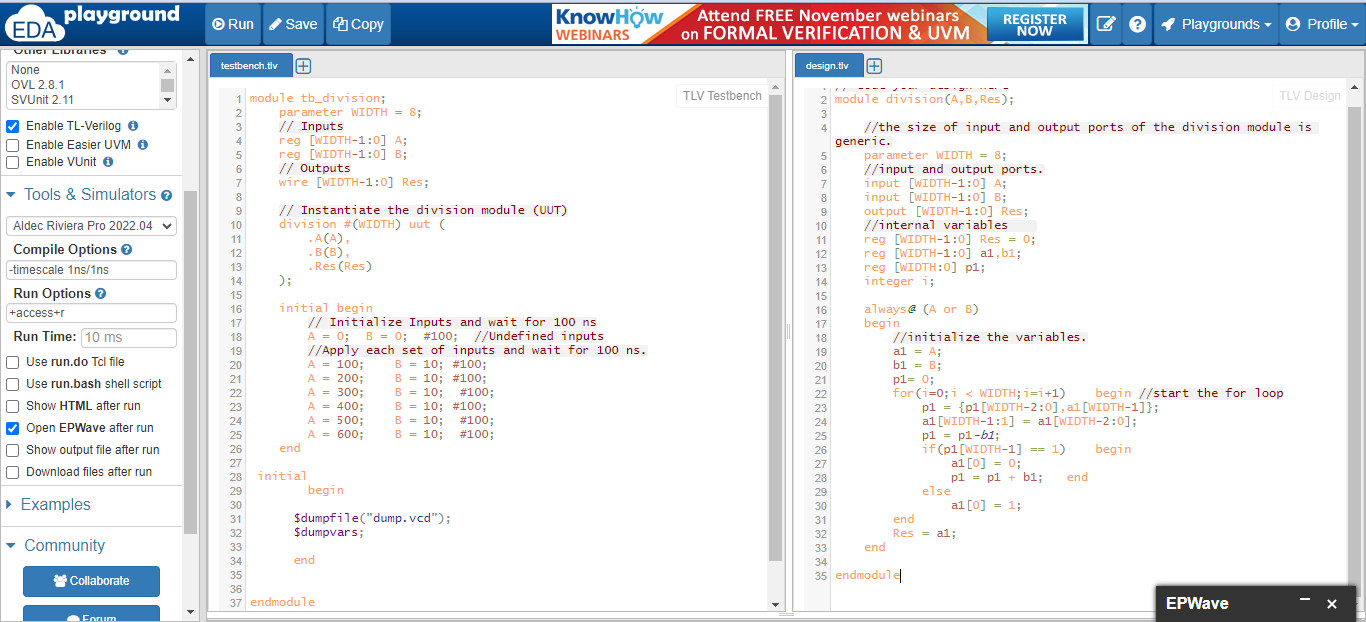 Research Paper Presentation 
on
“To Develop Nobel Prize “ATTOSECOND” Theory By
Verilog Programming & Verify by Test Programming”
 
MR. SATYENDRA PRASAD
Dr. A.P.J. Abdul Kalam Technical University, Lucknow
mathworktech@gmail.com
Verification
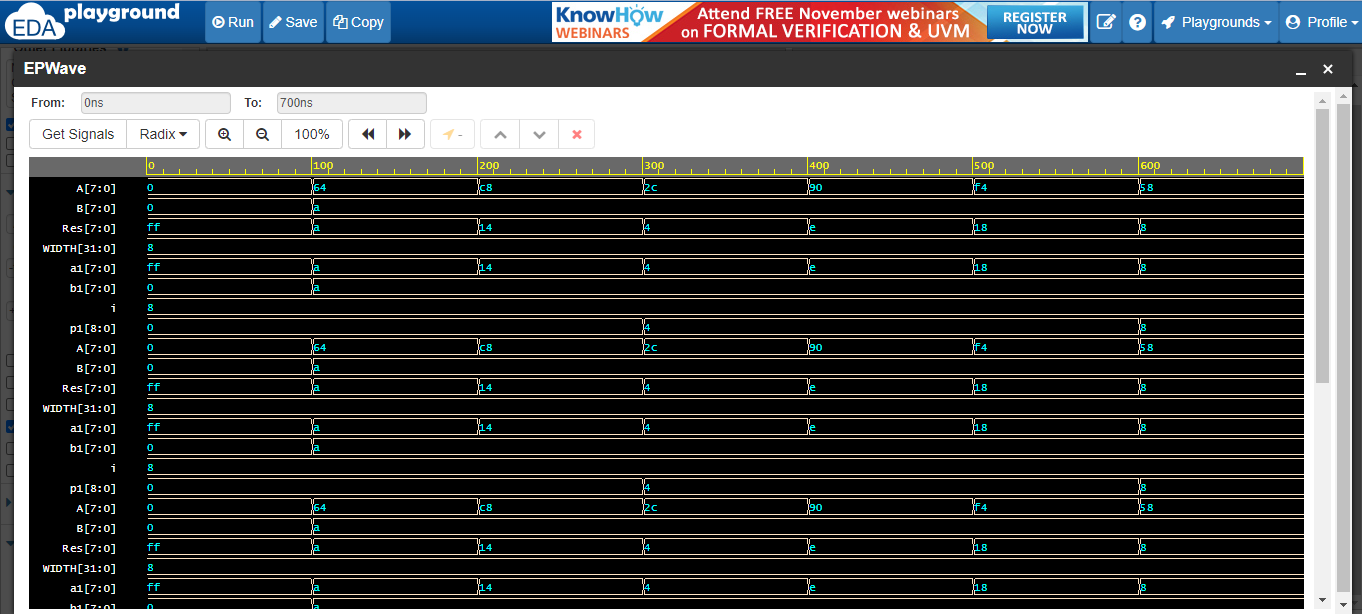 Research Paper Presentation 
on
“To Develop Nobel Prize “ATTOSECOND” Theory By
Verilog Programming & Verify by Test Programming”
 
MR. SATYENDRA PRASAD
Dr. A.P.J. Abdul Kalam Technical University, Lucknow
mathworktech@gmail.com
Epwave form
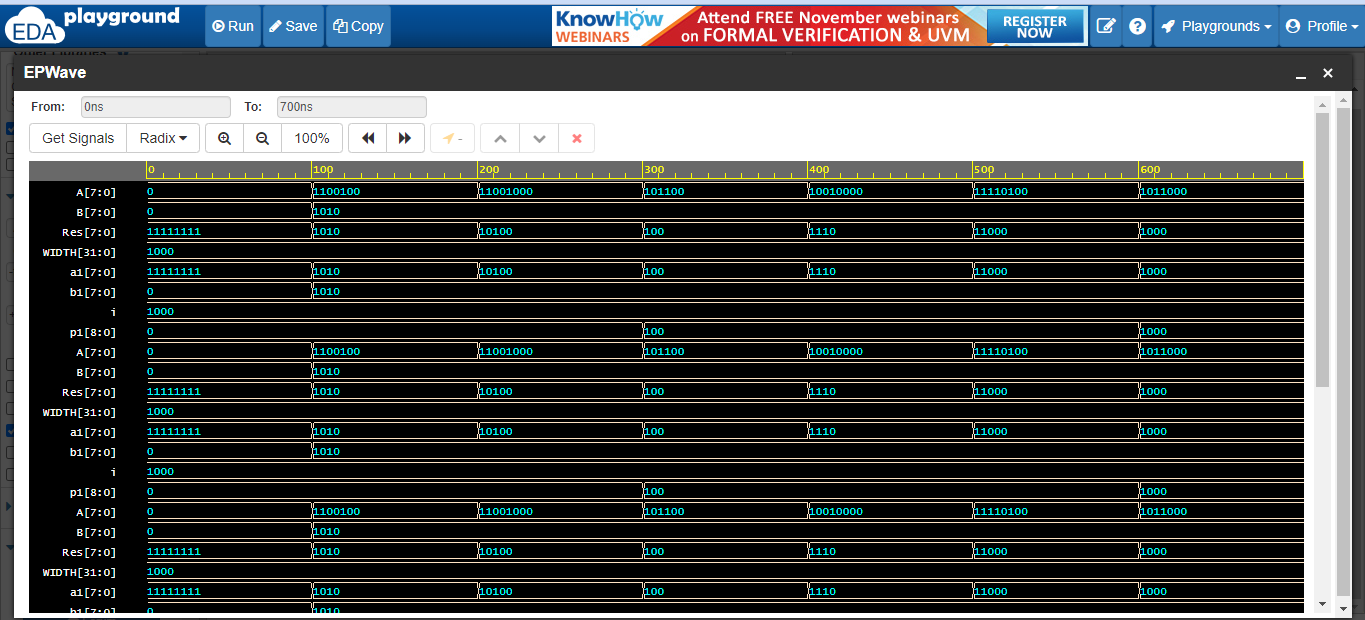 Research Paper Presentation 
on
“To Develop Nobel Prize “ATTOSECOND” Theory By
Verilog Programming & Verify by Test Programming”
 
MR. SATYENDRA PRASAD
Dr. A.P.J. Abdul Kalam Technical University, Lucknow
mathworktech@gmail.com
Conclusion
 
For Verilog Output:
	Input of the Simulation is show in wave form. 
	Output of the Simulation is show in wave form.


For Test Bench Verification:
	Input of Test Bench Verification  is show in wave form.
	Output of Test Bench Verification is show in wave form.
Research Paper Presentation 
on
“To Develop Nobel Prize “ATTOSECOND” Theory By
Verilog Programming & Verify by Test Programming”
 
MR. SATYENDRA PRASAD
Dr. A.P.J. Abdul Kalam Technical University, Lucknow
mathworktech@gmail.com
References
 
 
"Attosecond spectroscopy wins 2023's Nobel Prize in Physics". Big Think. 3 October 2023. Retrieved 3 October 2023.
https://www.mpg.de/20915252/nobel-prize-physics-2023-ferenc-krausz
Sato SA (2021). "First-principles calculations for attosecond electron dynamics in solids". Computational Materials Science. 194: 110274. arXiv:2011.01677. doi:10.1016/j.commatsci.2020.110274. ISSN 0927-0256. S2CID 226237040
Research Paper Presentation 
on
“To Develop Nobel Prize “ATTOSECOND” Theory By
Verilog Programming & Verify by Test Programming”
 
MR. SATYENDRA PRASAD
Dr. A.P.J. Abdul Kalam Technical University, Lucknow
mathworktech@gmail.com